Are You a Face in the Crowd?
Matthew  27:32-56
Good Friday Service, 29 March 2013
Calvary Chapel of El Paso
Matthew 27:32-56
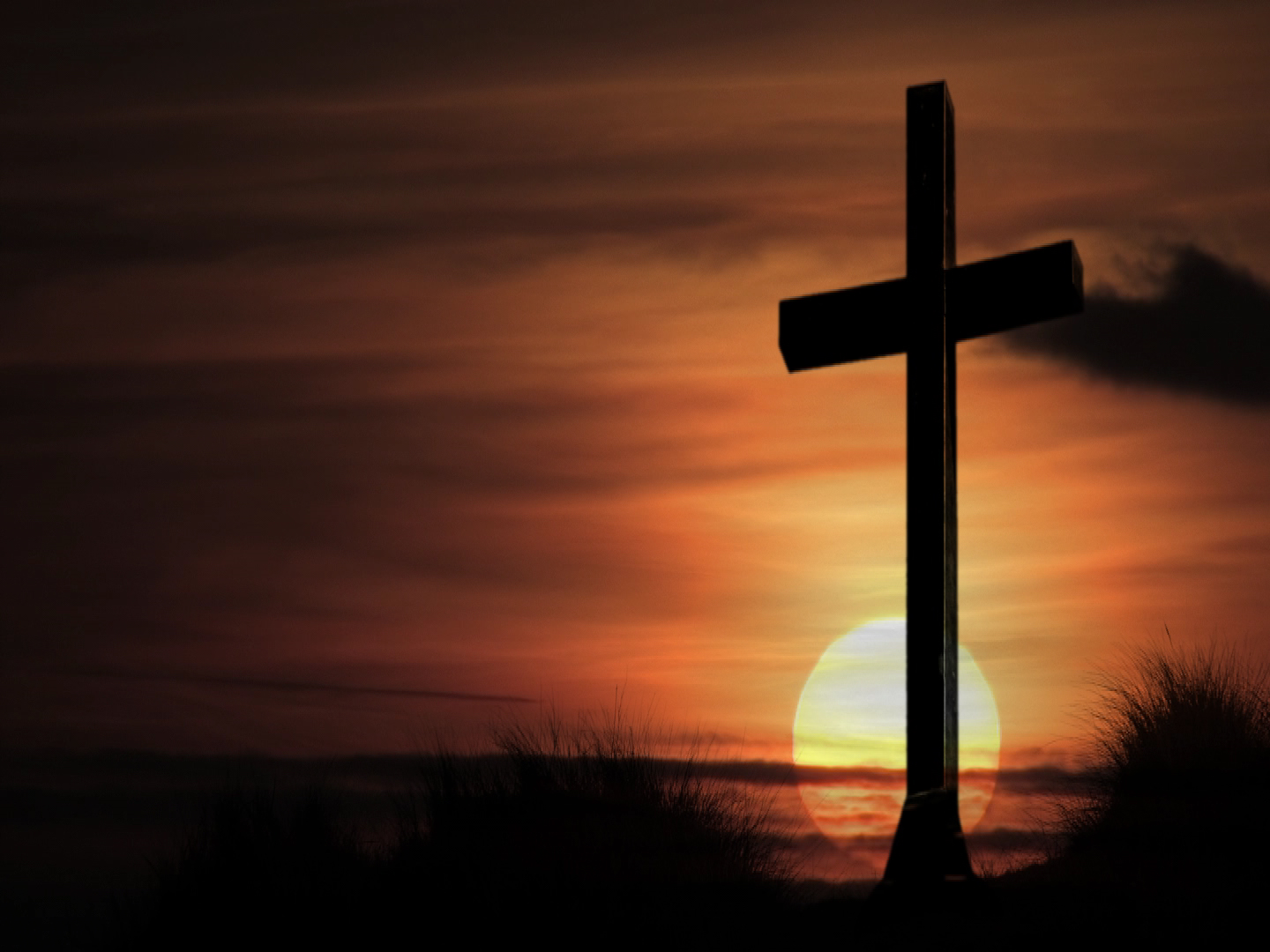 At The Cross
At the Cross, at the Cross
Where I first saw the light
And the burden of my heart rolled away;
It was there by faith I received my sight,
And now I am happy all the day!
The Old Rugged Cross
On a hill far away, 
Stood an old rugged cross,
The emblem of suffering and shame;
And I love that old cross, 
Where the dearest and best
For a world of lost sinners was slain.
The Old Rugged Cross
So I’ll cherish the old rugged cross,
Till my trophies at last I lay down.
I will cling to the old rugged cross,
And exchange it someday for a crown.
But even resurrection has to begin with the Cross!
Matthew 27:27-32
32 Now as they came out, they found a man of Cyrene, Simon by name. Him they compelled to bear His cross.
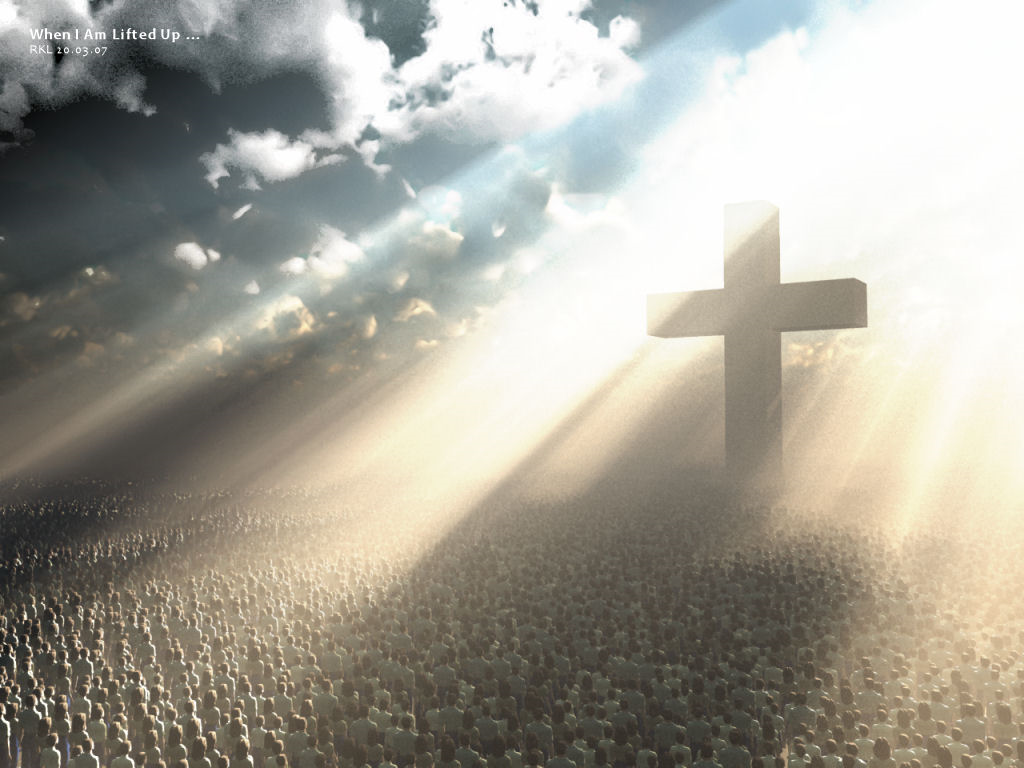 The First Snapshot: The One Forced to the Cross
You can be close to the Cross and yet be far from Christ!
John 12:31-33
31 Now is the judgment of this world: now shall the prince of this world be cast out. 32 And I, if I be lifted up from the earth, will draw all men unto me. 33 This he said, signifying what death he should die.
The Second Snapshot: The Foolish at the Cross
Matthew 27:38-44
Close to the Cross but far from the Blood!
1 Corinthians 1:18
For the message of the cross is foolishness to those who are perishing, but to us who are being saved it is the power of God.
1 Corinthians 1:25
Because the foolishness of God is wiser than men, and the weakness of God is stronger than men.
The Third Snapshot: Those Forgiven Through the Cross!
Matthew 27:45-56
John 1:11-13
11 He came to His own, and His own did not receive Him. 12 But as many as received Him, to them He gave the right to become children of God, to those who believe in His name: 13 who were born, not of blood, nor of the will of the flesh, nor of the will of man, but of God.
Romans 1:16-17
16 For I am not ashamed of the gospel of Christ, for it is the power of God to salvation for everyone who believes, for the Jew first and also for the Greek. 17 For in it the righteousness of God is revealed from faith to faith; as it is written, "The just shall live by faith."
Ephesians 2:4-5
4 But God, who is rich in mercy, because of His great love with which He loved us, 5 even when we were dead in trespasses, made us alive together with Christ (by grace you have been saved),
Romans 6:23
23 For the wages of sin is death, but the gift of God is eternal life in Christ Jesus our Lord.
Are you a face in the crowd before the Cross of Jesus Christ?
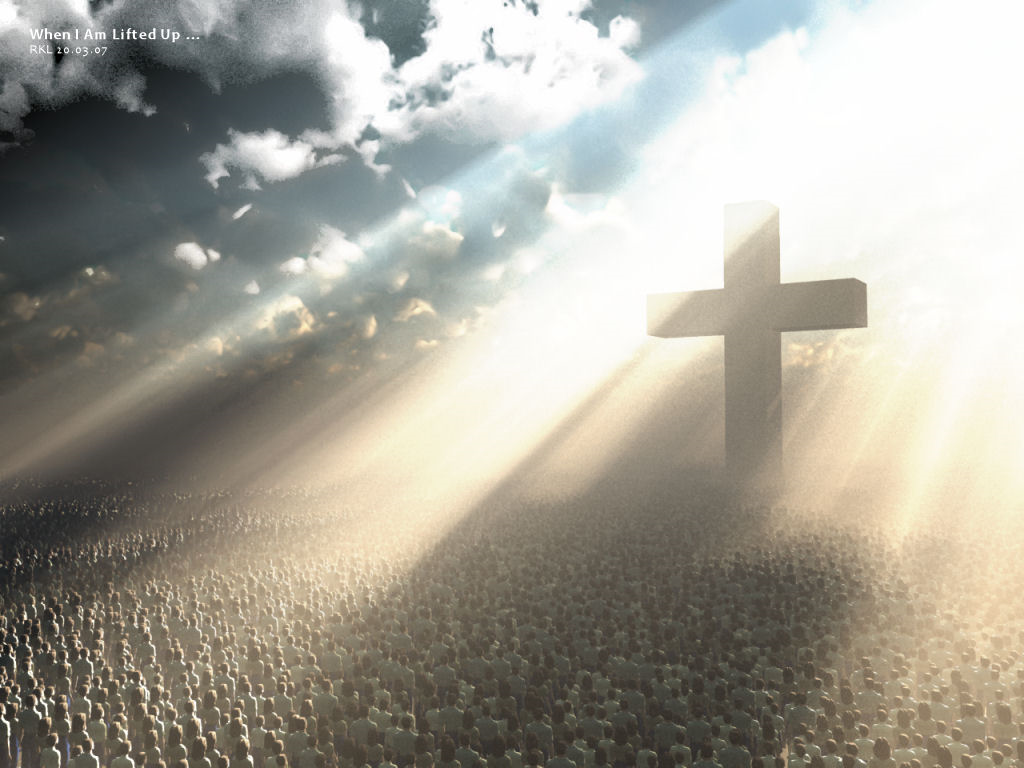